Quiz #1 Review
ECON 300
FALL 2024
DEPARTMENT OF BUSINESS & ECONOMICS
1
Quiz #1 Recovery Office Hours
https://calendly.com/brianhwpark

Venue: Rm. 248 Center for Science and Business

Dates: Sep. 9th ~ Sep. 13th, 2024 (Mon ~ Fri)

Length: 30 Minutes per Session

Use the Whiteboard / Paper to correct your answers.

Recovery Rate: 50%
FALL 2024
DEPARTMENT OF BUSINESS & ECONOMICS
2
Problem 1.A.
FALL 2024
DEPARTMENT OF BUSINESS & ECONOMICS
3
Problem 1.B.
FALL 2024
DEPARTMENT OF BUSINESS & ECONOMICS
4
Problem 1.C.
Using your answers from 1.A. and 1.B., plot your budget constraint below:
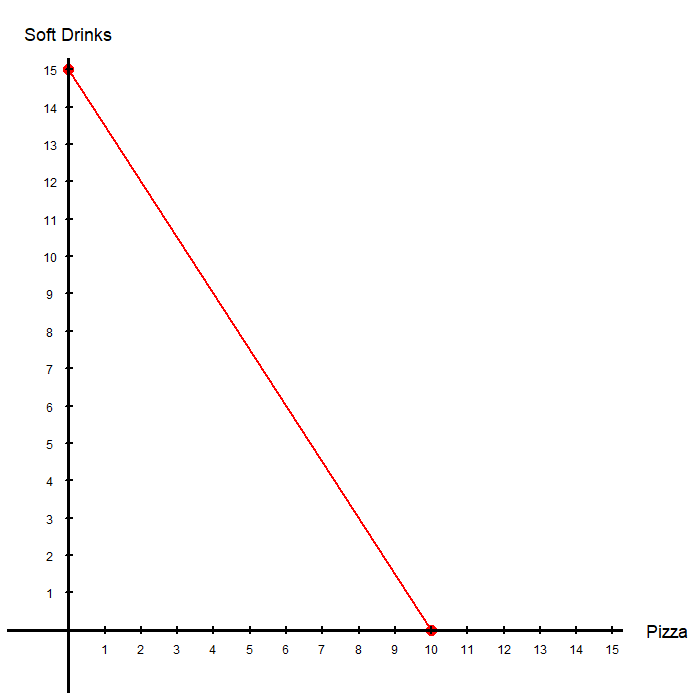 FALL 2024
DEPARTMENT OF BUSINESS & ECONOMICS
5
Problem 1.D.
FALL 2024
DEPARTMENT OF BUSINESS & ECONOMICS
6
Problem 1.E.
FALL 2024
DEPARTMENT OF BUSINESS & ECONOMICS
7
Problem 1.F.
You are walking into a pizzeria that sells slices of pizza and soft drinks. Each slice of pizza costs $6, and a soft drink costs $4, and your budget is $60.

In your own words, explain how you would interpret the slope of the budget line.

The slope of the budget line represents the cups of soft drinks that you must give up to purchase one slice of pizza.

“Market Rate of Exchange,” or the “Objective Rate of Exchange.”
FALL 2024
DEPARTMENT OF BUSINESS & ECONOMICS
8
Problem 2.A.
You return to the pizzeria that sells slices of pizza and soft drinks. Now, each slice of pizza costs $6, and a soft drink costs $6, and your budget is still $60.

Did your budget set shrink or expand? Why?

The budget set, which are the bundles that you can afford, will shrink since the price of goods has increased.

For instance, a consumer can no longer purchase 15 soft drinks and 0 slices of pizza.
FALL 2024
DEPARTMENT OF BUSINESS & ECONOMICS
9
Problem 2.B.
FALL 2024
DEPARTMENT OF BUSINESS & ECONOMICS
10
Problem 2.C.
Plot and label your old and new budget constraints below.
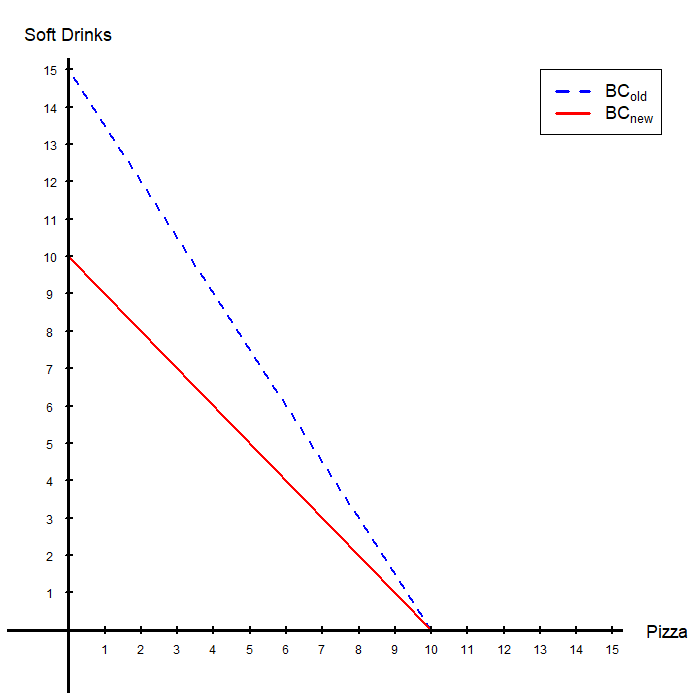 FALL 2024
DEPARTMENT OF BUSINESS & ECONOMICS
11
Problem 2.D.
You return to the pizzeria that sells slices of pizza and soft drinks. Now, each slice of pizza costs $6, and a soft drink costs $6, and your budget is still $60.

Would you have been happy with this change if you were the customer? Why?

In general, you would not be happy with this change, as your budget set is now smaller: you can afford less stuff.

Exception being if you absolutely hate soft drinks, to the point that consuming them would cause discomfort. That is, if soft drinks are “bads” not “goods.”
FALL 2024
DEPARTMENT OF BUSINESS & ECONOMICS
12
Problem 2.E.
You return to the pizzeria that sells slices of pizza and soft drinks. Now, each slice of pizza costs $6, and a soft drink costs $6, and your budget is still $60.

If you had no information about someone’s preferences, would you be able to tell if they were more or less happy due to this change in prices? How? Why?

Effectively the same question as problem 2.D.

The only difference is that you can’t determine if soft drinks are goods or bads for the consumer. The exception would be the consumer who only purchases pizza.
FALL 2024
DEPARTMENT OF BUSINESS & ECONOMICS
13